ACCS Aligning Alabama’s Workforce System
Demystifying Perkins V and WIOA…
A Public Workforce Initiative for State Collaboration
US Task Force for Workforce Development
In June of 2017 President Trump signed an Executive Order on expanding Apprenticeships in America
EO on Expanding Apprenticeships
Expanding Economic Success through State Collaboration
Perkins V
A reauthorization of the Carl D. Perkins Career and Technical Education Act of 2006 which provides federal funds to high school and postsecondary CTE programs in the US
Renamed it Strengthening Career and Technical Education for the 21st Century Act (or Perkins V)
Perkins V 
Invites states to unite and collaborate their focus on Workforce Development
Invites industries to participate by determining the skill set they need for employees
Strengthens the relationship of Secondary and Postsecondary/Adult Education
Unites Education with Departments of Labor/Commerce
Dedicated to increasing learner access to CTE programs of study
Focuses on system alignment and program improvement
Provides Federal support in funding
Desires innovation from State Development
Allows states to submit a transitional plan (May 2019)
Allows states to submit a 4 year plan (June 2020)
Perkins V Transitional Plan
State development of a database indicating in-demand careers found statewide and regionally
INDUSTRIES participate by declaring skills employees will need to have
Industries both present and future are a focus
Identify most In-Demand Careers of the state and region—determined by the Dept. of Labor
Taken from the 16 Career Clusters
Agriculture, Food, and Natural Resources
Architecture and Construction
Arts, A/V Technology, and Communications
Business Management and Administration
Education and Training
Finance
Government and Public Administration
Health Science
Hospitality and Tourism
Human Services
Information and Technology
Law, Public Safety, Corrections and Security
Manufacturing
Marketing
STEM
Transportation, Distribution, and Logistics
Explore industry specifics and record this information on a state-based data platform (similar to the program ACCS has recently developed with emsi)
Data is localized for the state and region
Jobs available in each industry
Most In-Demand Careers found within the regional boards for Workforce Development
Academic Requirements
On the Job Training Requirements
Skills Force Requirements
High Demand/High Skill
Local Need
Expanding Apprenticeships in CTE programs of study
STATES can regulate their own programs by establishing a state apprenticeship agency and developing Industry Recognized Apprentice Programs
Under the IRAP model, beginning in 5th grade, students will explore numerous career pathways. 
Beginning in 8th  and 9th grade, students may participate in pre-apprenticeship programs aligned to in-demand career pathways.
During 10th, 11th, and 12th grade, students will participate in youth registered apprenticeships and industry-recognized apprenticeships (IRAPs). 
IRAP graduates may graduate high school with a high school diploma; an associate degree; stackable, industry-recognized credentials; and an apprenticeship credential within a chosen in-demand career pathway. 
Adult learners co-enrolled in adult basic education and post-secondary CTE at our community colleges will be able able to complete the same career pathways as in-school youth.
The IRAP Program expansion under Perkins V
The Two-Pronged Alabama Career Pathways Model
Alabama’s Two-Pronged Cthe ALabaaareer Pathways Model Tthe
Align ESSA plan to include workforce development
SECONDARY ED will expose careers to students as young as 5th grade and offer Pre-Apprenticeship programs
System Outcomes for Secondary Students
Career Pathways supported by Education
POSTSECONDARY ED will enhance career pathways with courses allowing many entry and exit points for students of all ages
Pathways will vary according to industry skills and academic proficiency
Secondary and Postsecondary Students
Pathway established to include:
Basic Skills
Career Exploration
Secondary CTE
Dual Enrollment
Work-based Learning
Pre-Apprenticeships
Apprenticeships
AA/AAS Degrees

BA/BS/Advanced Degrees
Post Secondary and Adult Education students
Pathway established to include:
Co-enrollment in academic and training programs
Adult Basic Education
Skills Gap Reduction
Work-Based Learning
Apprenticeships
Recognized Post-secondary Credentials
AA/AAS Degree

BA/BS/Advanced Degrees
Special Populations and Workforce Development
SPECIAL POPULATIONS will be reached by way of grant opportunities from sources that fund an appropriate outreach
Special Populations under Perkins V
--individuals with disabilities
--individuals from economically        
  disadvantaged families, including low-   
  income youth and adults
--individuals preparing for non- 
  traditional fields 

--single parents, including single pregnant  
  women 

--out-of-workforce individuals 

--English Language Learners
--homeless individuals
--youth who are in, or have aged out of the 
  foster care system 

--youth with parents on active duty in the armed  
  forces.
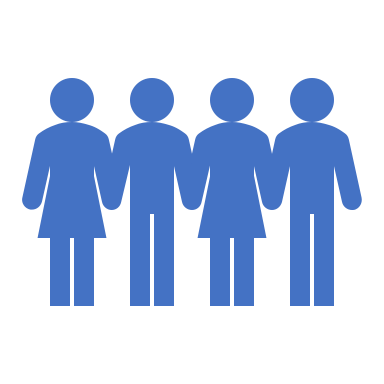 Strategies for Special Populations
Funding Streams
WIOA Management
WIOA Core Agencies
Alabama Department of Commerce (Title I youth, adult, dislocated worker)
The Alabama Community College System (adult education)
The Alabama Department of Labor (Title III Wagner-Peyser and the Employment Service)
The Alabama Department of Rehabilitation Services (Title IV Rehabilitation Services)
WIOA Partner Agencies
The Alabama State Department of Education (Perkins CTE)
The Department of Human Resources (SNAP/TANF)
The Department of Senior Services
The Department of Veterans Affairs
Federal Funding elements were adjusted for alignment…
Perkins V: A re-authorization of the Carl D. Perkins Act under the title, Strengthening Career and Technical Education For the 21st Century Act brings changes to the $1.2 billion annual federal investment in CTE
WIOA: The Workforce Innovation and Opportunity Act is amended to align more with CTE programs in developing more in-demand career pathways
ESSA: The Every Student Succeeds Act is prepared to link education-to-workforce systems by attracting and assessing students to more appropriately fit in-demand career pathways
Allows WIOA and Perkins V funding to expand apprenticeships into schools
Provides a federal definition of work-based learning
Adopts performance indicators that expand thru all three
Adopts WIOA definitions for Perkins V recipients
Reduces the length of time for Perkins V from 6 to 4 years in order to match WIOA requirements
Requires Perkins V fiscal agent to consult with state and local workforce boards
Establish innovative ways to deliver work-based learning
Construct a college and career exploration tool
Align CTE programs to workforce need
State Responsibilities
State Plan Program Strategies for Community Colleges
As ACCS, we need to ask these questions:
Where do we see success and areas that need improvement?
What are our expansion goals for CTE programs?
How will we reach more students from underserved populations?
What will we fund?
How will we measure the success of a new program?
How will we on-board our stakeholders?
Comprehensive Needs Assessment
Evaluation of the labor market data is key to the comprehensive needs assessment
Description of the Career and Technical Education (CTE) programs offered (size, scope, quality, and alignment)
Evaluation of the progress toward implementing CTE programs and programs of study
Description of recruitment, retention and training for CTE educators and support professionals.
Description of progress toward implementing equal access to CTE for all students
Engage stakeholders on program assessment as well as support
In other words…
Alabama Asset Map
Comprehensive Needs Assessment Considerations
Existing State Programs
Work Session
Alabama’s Strategy for the Future
Unite Alabama’s Workforce Development, Secondary CTE, Postsecondary CTE, and Adult Education programs
Develop a database for state guidance and goal-setting (ATLAS)
Develop an exploration tool promoting stakeholder involvement (ACCET)
Braid funding streams to enhance programs for success (Federal and State dollars) by modifying state plans to focus on in-demand career pathways (Perkins V, WIOA, and ESSA)
Identify Valuable Credentials and Career Pathways (ACCCP)
Establish the Alabama Office of Apprenticeship to credential industry-recognized apprenticeship programs (IRAP)
Include Work-based Learning into the Education System from 5th grade-Adult Education
Providing a Structure of Governance
Governor Ivey’s Action Plan
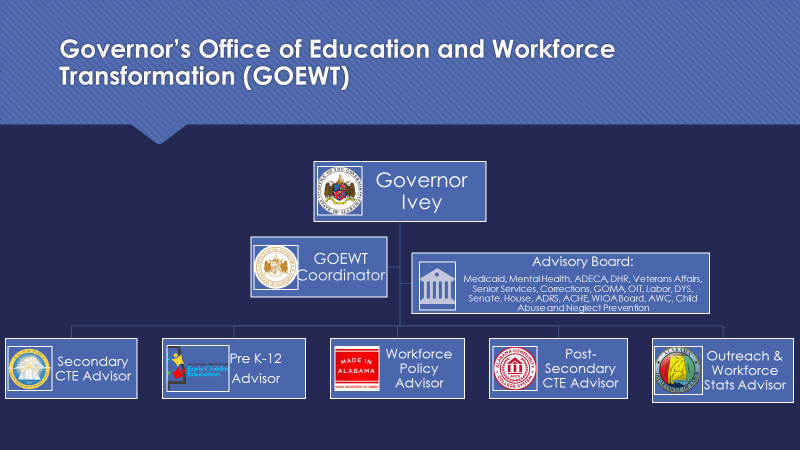 The Governor’s Office of Education and Workforce Transformation (GOEWT)
Established to implement Governor Ivey’s Workforce Development Strategic Plan
Provides technical and state leadership assistance to the state and local eligible recipients of Perkins and WIOA funding
Housed within the Office of the Governor
Goals include:
	1. Blending Alabama’s Federal Workforce Development funding  
                   streams     
              2. Supporting an education-to-workforce pipeline
	3. Creating and manage the ATLAS on Career Pathways
	4. Create the AIRRAP Program
GOEWT Committee Members (by Executive Order from Governor)
Advisor on Workforce Development employed by Dept. of Commerce
Advisor on PreK-12 Education employed by Alabama Dept. of Early Childhood Education
Advisor on Secondary CTE employed by Alabama State Department of Education
Advisor on Postsecondary CTE employed by Alabama Community College Association
Advisor on Outreach and Workforce Statistics
Policy Analyst
Research and Innovative Analyst
Potential 22 member team representing organizations of Special Population
Alabama Terminal for Linking and Analyzing Statistics
ATLAS is Alabama’s database for state guidance and goal-setting
ATLASAlabama Terminal for Linking and Analyzing Statistics
The Alabama Terminal on Linking and Analyzing Statistics (ATLAS) on Career Pathways
Alabama College and Career Exploration Tool
ACCET is an exploration tool promoting stakeholder involvement in workforce initiatives
ACCET is a one-stop hub for accessing employment, education, and training services.  It will include:
College and career exploration
FAFSA completion
Access to WIOA services
Employment services
Digital resume
Attainment display
Job applications
Employment opportunities
Educational search engine
Advertisements for Special Population interest programs
Alabama Commission on Credentialing and Career Pathways
ACCCP is a committee that vets viable, stackable, credentials to ensure they are valuable to the state Workforce Development plan
The Alabama Commission on Credentialing and Career Pathways
The Alabama Committee on Credentialing and Career Pathways (ACCCP) will use the ATLAS on Career Pathways to create regional and state lists of high-value, high-demand, and fast-growing career pathways and credentials of value.

The ACCCP will create technical advisory committees (TACs) for each of the 16 career clusters and each of the 79 career pathways that will create competency-based frameworks for each in-demand occupation within a career pathway. The career pathways frameworks will include a progression of academic, technical, and personal competencies, beginning with basic skills.
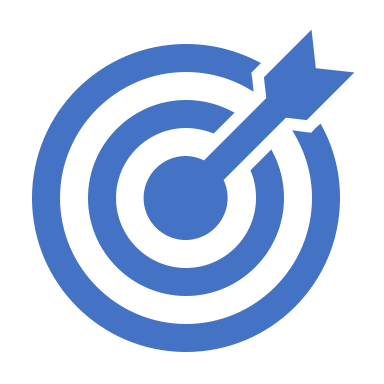 Highlights and Membership of ACCCP
Committee includes representatives from Alabama’s Blue Ribbon Business investment council
Business and Industry members representing each sector serve on the committee
Industry groups, college presidents, CTE Directors or principals may apply to have a credential included on the Compendium of Valuable Credentials
Will appoint a Technical Advisory Council (TAC) for each of the 16 career clusters
Each TAC will be composed of 7 members
Must create a competency based career lattice showing pathway progression and career advancement
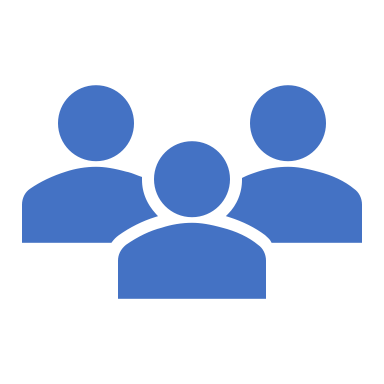 Requirements for ACCPCredentials of Value must be:
Alabama Office of Apprenticeship
Establishing the AOA to credential industry-recognized apprenticeship programs
Alabama Office of Apprenticeship
Managed by Alabama Dept. of Commerce
Follows guidelines set forth by the US Dept. of Labor on Apprenticeships
Aligns Secondary, Postsecondary, Adult CTE with workforce experiences such as work-based learning for students of all ages
Federal incentive for state control of Apprentice programs
Registers programs that align to Alabama’s state workforce incentive goals (TEN—Training and Employment Notice)
Attracts new industries to the state for pathway expansion
Includes a focus on 5 areas
Health Science
Construction
IT
Distribution, Transportation, and Logistics
Advanced Manufacturing
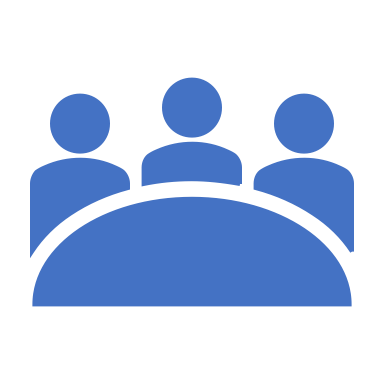 Alabama’s Industry Recognized Apprenticeship Programs
AIRRAP—Alabama Industry Recognized and Recognized Apprenticeship Programs
AIRRAP
Registered Apprenticeship Programs
Industry Recognized Apprenticeship Programs
Existing Apprenticeship Programs that use a Federal assessment to determine completion
Apprenticeships generally centered around trade and often require a high school diploma or GED for enrollment
Technical education apprenticeships
Eligible for WIOA funding
Apprenticeships registered in the state of Alabama under the Alabama Office of Apprenticeship
New, industry-driven apprenticeships registered in the state of Alabama and participating in a career pathway
Eligible for Perkins V funding  
Must be certified by WIOA Board as an Eligible Training Provider in order to qualify for WIOA funding
No More Career vs. College Pathway
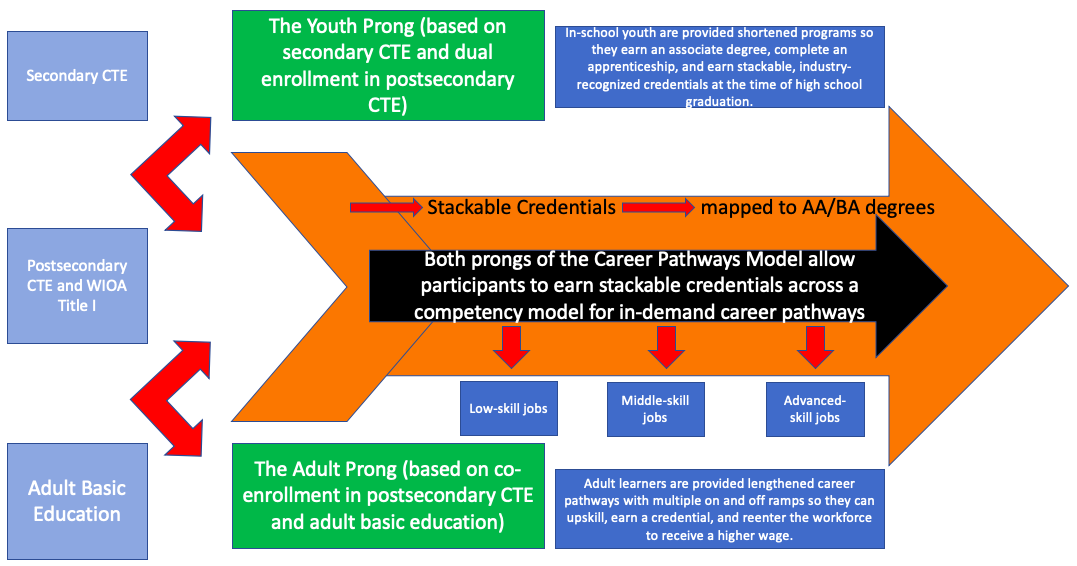 All students will see Career as the end result after education
Will be exposed to Career Exploration as young as the 5th grade
Pathways will become visible for younger students enabling them to set goals based on their interest levels and academic success as they age
Industries will partner with Secondary Schools in order to expose careers to students at a younger age
Pre-Apprenticeship Programs will become available to students in 6-9th grade
Work-based learning opportunities will be given to secondary students
Students are invited to participate in physical work at a younger age
Students are exposed to career in core classes
Students will be able to show their knowledge in practical ways
Aligning Federal funding to support state growth
CTE and WIOA funds will be braided and used for in-demand career pathways and credentials of value as identified by ACCCP
The Workforce Innovation and Opportunity Act (WIOA)
The Workforce Innovation and Opportunity Act (WIOA), which succeeded the Workforce Investment Act of 1998 (WIA), is the primary federal legislation that supports workforce development. WIOA was enacted to bring about increased coordination and alignment among federal workforce development programs. 
For program year 2018, the federal government appropriated more than $7.4 billion to states for the core WIOA programs: youth ($899.6 million); adult $842.5 million); dislocated worker ($1.257 billion; Wagner-Peyser ($663.6 million); adult education and family literacy ($542.9 million); vocational rehabilitative services ($3.184 billion). 
For program year 2018, Alabama received a total of $139.4 for the six core WIOA programs (about 1.9% of total national funding), including $16.3 million for adult programs, $19.3 million for dislocated workers, $16.8 million for the youth program, $8.9 million for Wagner-Peyser, $9.5 million for adult education and family literacy, $275,000 for integrated English language and civics education (IELCE), and $68.3 million for vocational rehabilitation.
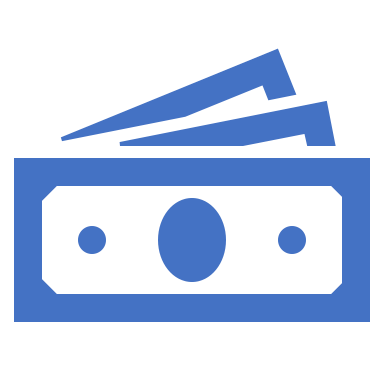 Funding Strategies for Special Populations
Funding Sources for Career Pathways
20% of WIOA youth formula funds must be used to provide youth with paid and unpaid work experiences including pre-apprenticeships and on-the-job training
Alabama is currently submitting a waiver to allow at-risk students participating in IRAPs to receive services paid for by WIOA Title 1 funding
25% of WIOA funding for in-school youth can be used for the following:
Employability skills/soft skills training
Career counseling
Career planning
Mentoring
Pre-apprenticeships
Youth RA’s 
IRAPs
Alabama’s Combined State Plan
Aligning Alabama’s Workforce System through a 4 year plan in order to braid federal funding
Alabama’s Combined State Plan includes:
Alabama Community College System Responsibilities
ACCS should act as Intermediary for Workforce Development and Secondary and Postsecondary/Adult Education
ACCS Responsibilities
ACCS should utilize pre-determined programs provided such as:
ACCS is NOT responsible for:
Career Pathways Activity
Work session enhancing career pathways for:
	Health Sciences (Dentistry)
	Advanced Manufacturing (FAME and Welborn Cabinets)
	IT (Innovate Birmingham)
	Teaching
Wellborn Cabinet (Sample)
Wellborn applies with Alabama Office of Apprenticeship to create IRAP
AOA will either approve Wellborn for an existing program developed by ACCCP or will work with ACCCP to develop a new program
AOA will certify Wellborn Cabinet as an Apprentice provider with Employee/Employer agreement
AOA will assign Wellborn Cabinet a Technical Advisory Council (TAC) based on the industry cluster the industry falls under
TAC will use the competency model for each job 
Wellborn Cabinet will begin employing apprentices
WIOA gives ITA (Individual Training Accounts) funding to the program found through Local DHLs
Wellborn Cabinet apprenticeship program is included on the eligible training provider list through the Workforce Development Board
ACCS will make sure the program is run effectively
Available to special populations
Linked specifically to Secondary and Postsecondary Schools
Adheres to ESSA guidelines for performance indicators
Awarded credits where they are earned
Supporting Schools by enhancing program celebrations
Model this successful program in additional Regions of the State
Thank you!  Please take a moment to answer a few questions…
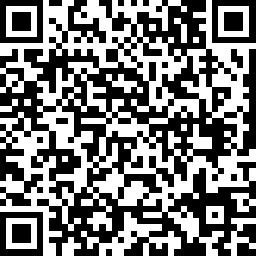 https://www.surveymonkey.com/r/M9L3LW2